ТРЕТЬЯ МЕЖДУНАРОДНАЯ КОНФЕРЕНЦИЯ «СОВРЕМЕННАЯ ПСИХОФИЗИОЛОГИЯ. ТЕХНОЛОГИЯ ВИБРОИЗОБРАЖЕНИЯ (VIBRAIMAGE)»
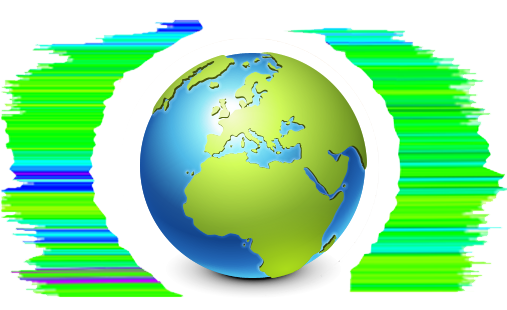 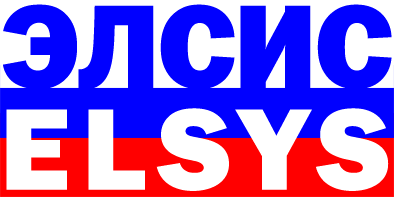 Программные продукты, основанные на технологии виброизображения с системой оплаты за просмотр результата.
Сергей Диденко
ООО «Многопрофильное предприятие «Элсис», 
г. Санкт-Петербург, Россия.
sergey@elsys.ru
Традиционные способы оплаты
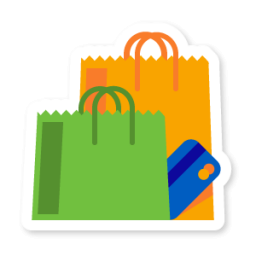 - Покупка программного продукта

- Подписка, ограниченная по времени

- Оплата за результат
Оплата за просмотр результата
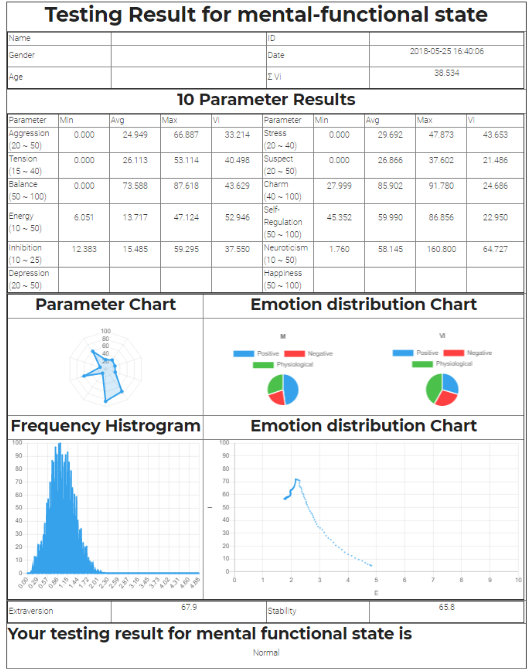 VibraMed для ОС Android 

VibraMi для ОС Android 

VibraMix для ОС Android
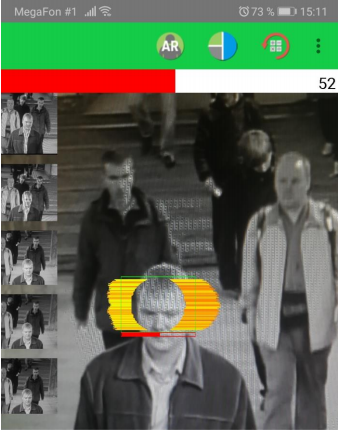 Плюсы системы оплаты за результат
Быстрый запуск без существенных расходов

Возможность быстро тестировать программный продукт

Регулярное обновление программ

Отсутствие необходимости оплаты, когда программа не используется 

Прозрачная система оплаты и лёгкость прогнозирования бюджета

Личный кабинет с историей результатов и расходов
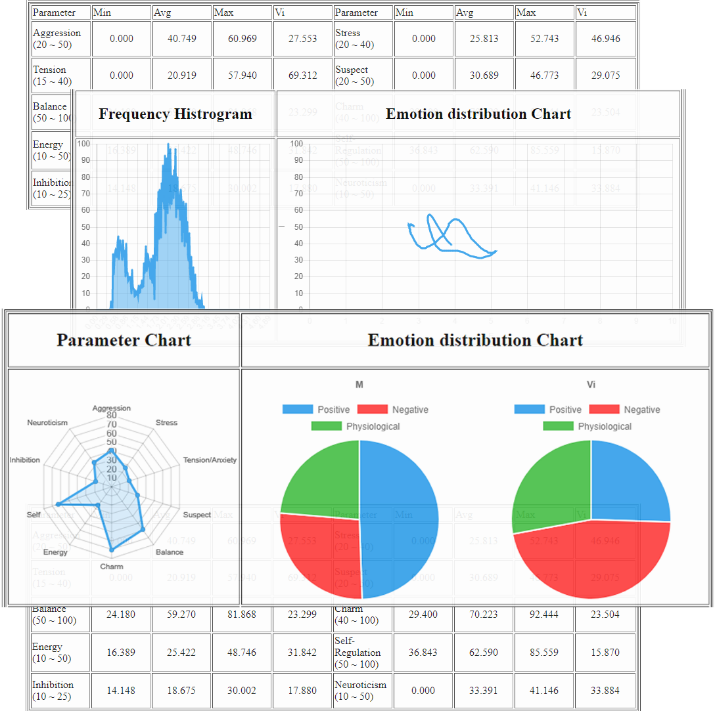 5 шагов до результата
От скачивания приложения до получения результата – всего 5 простых шагов
Подтвердить получения результата и посмотреть прямо на сайте
Скачать приложение на смартфон
Результат уже на сайте. 
Осталось только пополнить счёт
Произвести измерения в программе
Создать аккаунт
Шаг 1. Скачать и установить
VibraMed, VibraMi или VibraMix можно скачать прямо с сайта psymaker.com прямо на мобильный телефон.

Процесс установки стандартен для Android приложений.
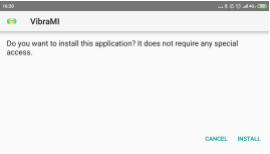 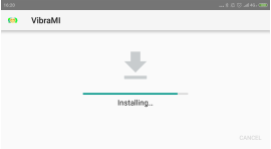 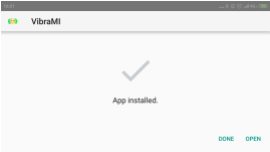 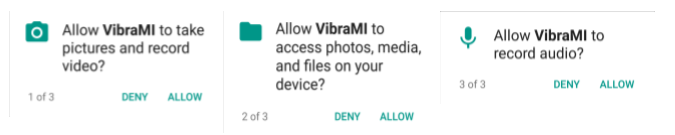 Шаг 2. Регистрация
Теперь необходимо зарегистрироваться. 
Для этого необходимо ввести 
адрес электронной почты и пароль.
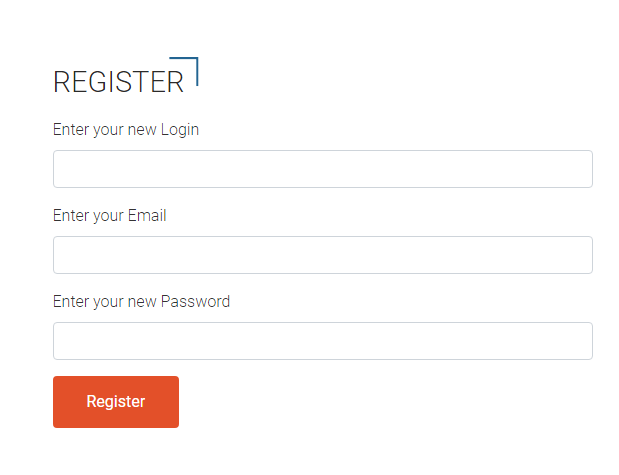 После регистрации на сайте vibrabrain.com автоматически создаётся личный кабинет.
Теперь введённые логин и пароль можно использовать для программ VibraMed, VibraMi или VibraMix. Дополнительная регистрация для каждой из них не требуется.
Шаг 3. Измерения в программе
Запустить необходимые измерения в соответствии с руководством по эксплуатации для соответствующей программы. 

После того, как результаты получены, они автоматически сохраняются на сервере в зашифрованном состоянии.
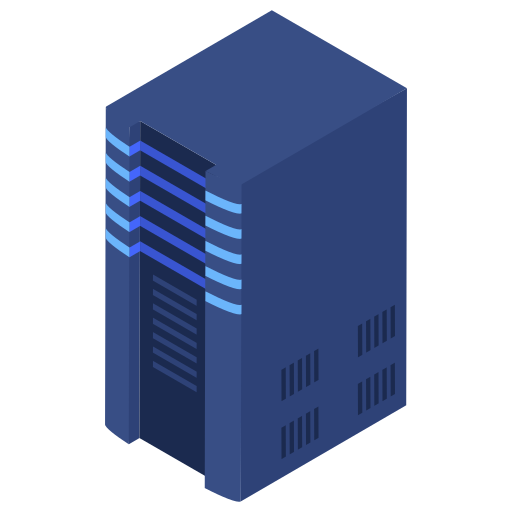 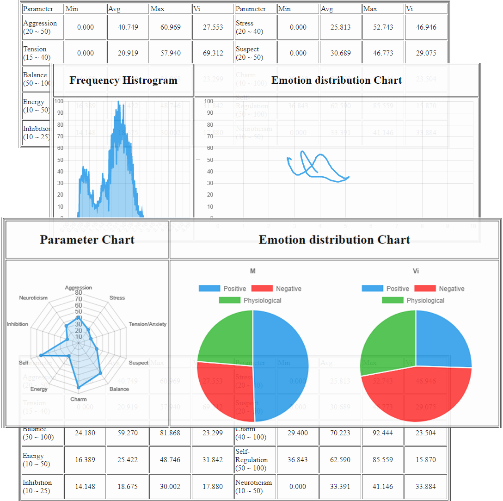 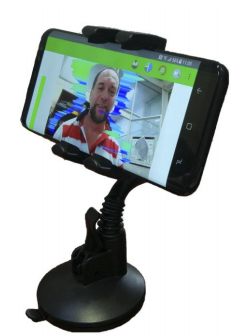 Шаг 4. Баланс личного счёта
Для того, чтобы просмотреть результат прямо с мобильного телефона или же с компьютера, необходимо, чтобы на личном счету было достаточно баллов.

Просмотр результата разных программ стоит различное количество баллов, которое указано в личном кабинете.





Если баланс счёта недостаточен, то его можно легко пополнить, купив пакет или несколько пакетов баллов.
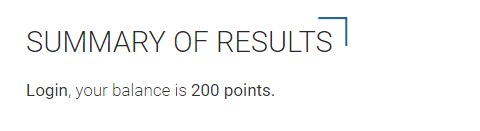 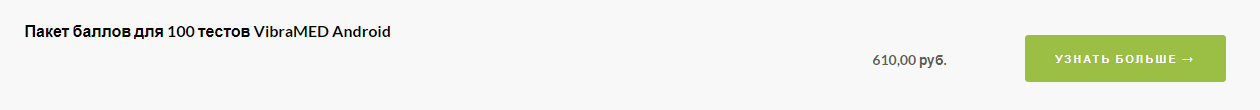 Шаг 5. Просмотр результатов
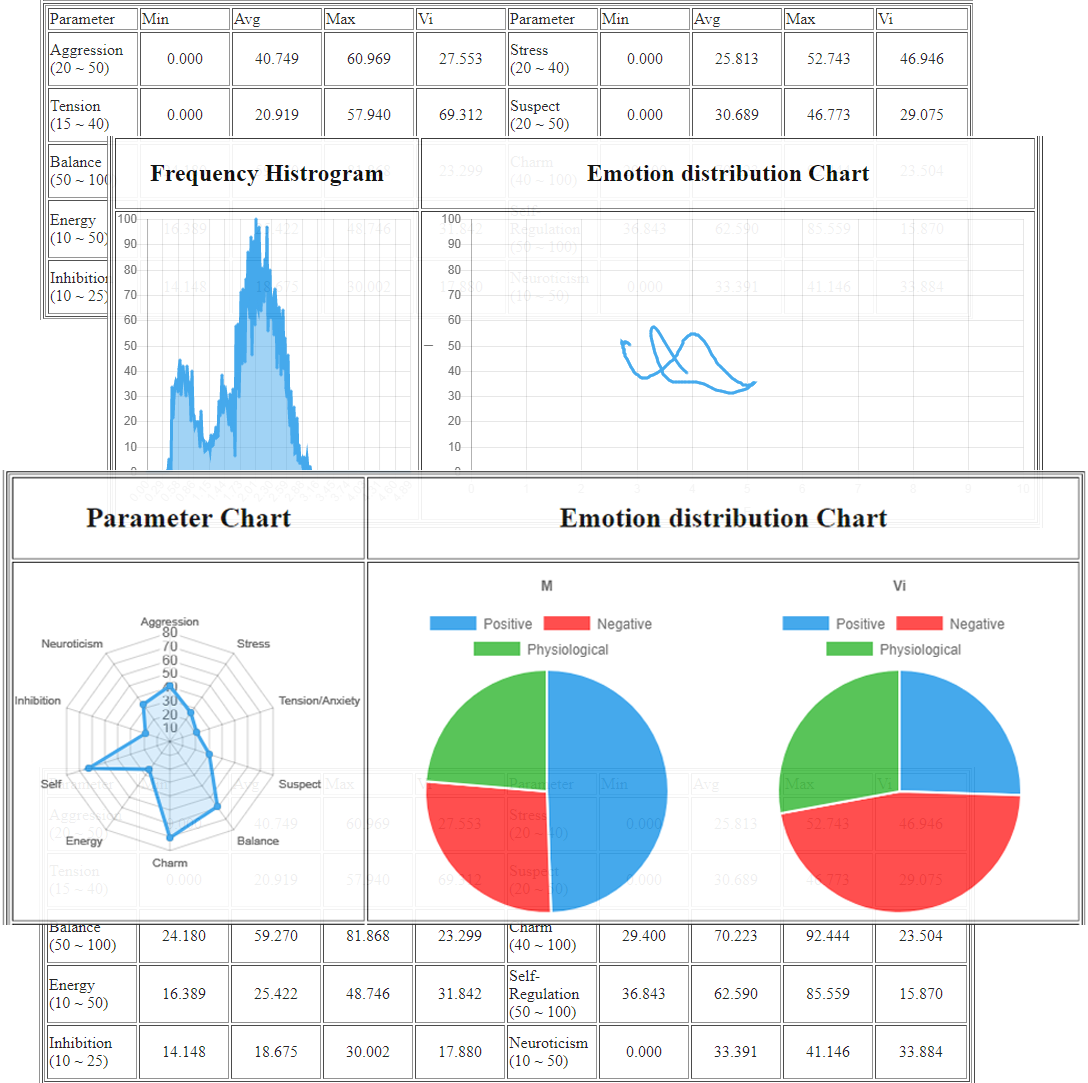 Теперь можно просмотреть результат измерений. При этом с личного счёта будет списано соответствующее количество баллов. 

Результат измерений сохранён на сервере и его повторно можно будет просмотреть позже неограниченное число раз.
Заключение
Оплата за просмотр результата является удобным, выгодным для пользователя и быстрым способом оплаты программного продукта. 

При этом возможность использования одного личного кабинета и счёта для разных программных продуктов позволяет протестировать и в дальнейшем использовать именно те программы, которые необходимы в исследованиях.
Спасибо за внимание!
Сергей Диденко
ООО «Многопрофильное предприятие «Элсис», 
г. Санкт-Петербург, Россия.
sergey@elsys.ru
12
[Speaker Notes: Спасибо за внимание.]